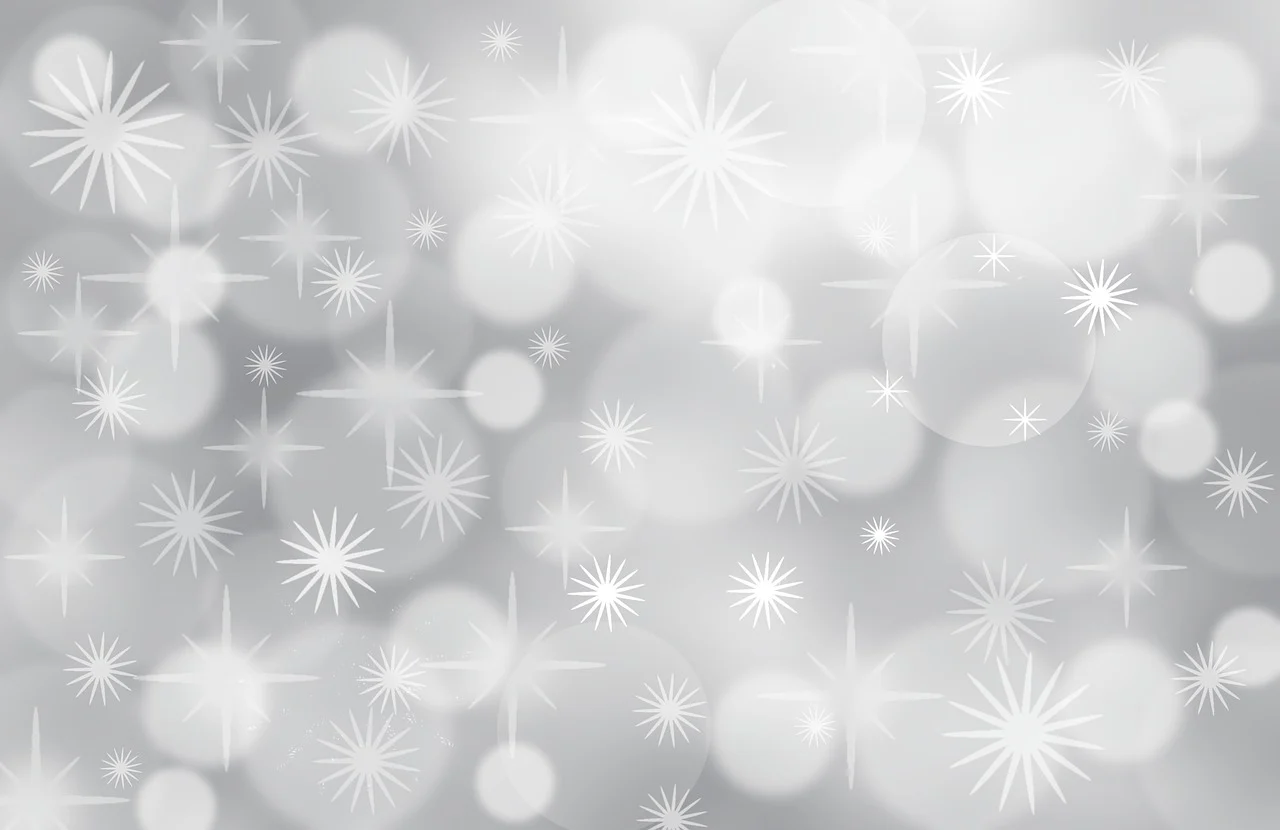 2e zondag van de advent 
 
Bij de tweede adventskaars staat vandaag Johannes de Doper in de schijnwerper.
Johannes is geboren uit de onmogelijkheid, uit de machteloosheid en onvruchtbaarheid van mensen.
Als voor ons mensen alles onmogelijk lijkt te worden, als we machteloos staan tegenover leven en dood, als we zonder uitzicht zijn, dan is het God die uitzicht en leven brengt.
Alleen moet er iemand zijn om dit uitzicht concreet te maken, om tot dit geloof op te wekken : een engel zoals Gabriël, of een mens zoals jij en ik, of een engel van een mens…

Johannes verkondigde als een vrij man een boodschap:
niet de bevrijding van Israël, maar de bevrijding van het hart,
een verandering van mentaliteit,
om innerlijk de weg vrij te maken voor de gezondene van God.
Dàt is bekering, dàt is de weg van de Heer bereiden en zijn paden recht maken.
En dat is nodig in alle tijden, ook vandaag.
Zo komen we bij de kern van zijn boodschap: de liefde.
Dat is het “begin van de goede boodschap”.
Evangelie (Marcus 1, 1-8)
 
Begin van de goede boodschap van Jezus Christus, Zoon van God.  Zoals geschreven staat bij de profeet Jesaja :
“Zie, Ik zend mijn bode voor u uit, om uw weg te banen; een stem roept in de woestijn : Bereid de weg van de Heer, maak zijn paden recht.”
zo trad Johannes op.  Hij doopte in de woestijn, en verkondigde een doop van bekering tot vergeving van zonden.  Heel Judea en alle inwoners van Jeruzalem liepen naar hem uit.  Ze lieten zich door hem dopen in de rivier de Jordaan, en bekenden openlijk hun zonden.  Johannes ging gekleed in kameelhaar en had een leren gordel om zijn midden, en hij leefde van sprinkhanen en wilde honing.  Hij kondigde aan : “Na mij komt iemand die krachtiger is dan ik; ik ben te min om mij te bukken en de riem van zijn sandalen los te maken.  Ik heb u gedoopt met water, maar Hij zal u dopen in heilige Geest.”

De Jordaan is een rivier op de grens van het beloofde land,
tussen de woestijn en het land van melk en honing.
En midden in die rivier staat Johannes de Doper,
als een baken.
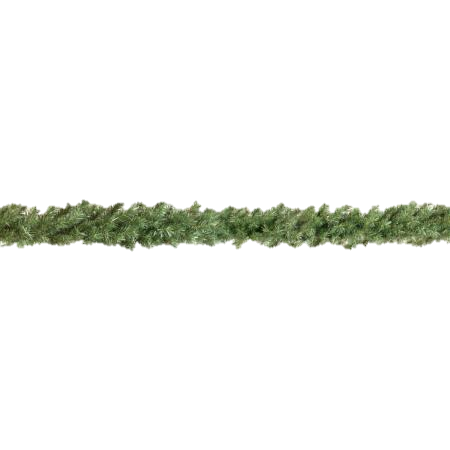 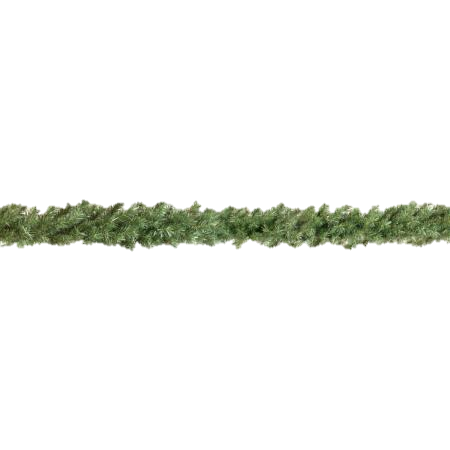 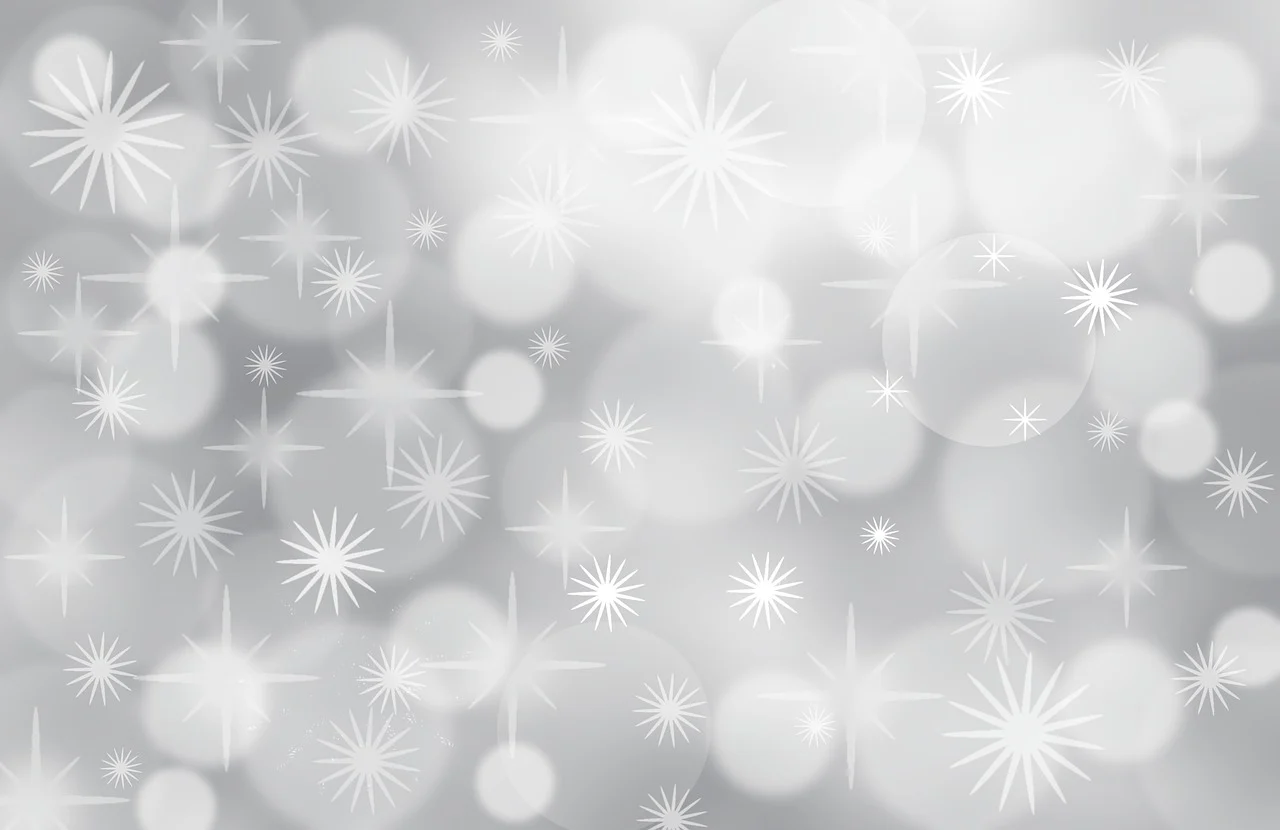 Tenslotte
Bezinning 
 
Ik verwacht 
dat er in deze wereld
overal mensen zijn 
die geen vrede nemen
met ‘ieder voor zich’.
 
Ik verwacht 
dat ze onvermoeibaar, met blote handen
het gevecht aangaan tegen 
het genadeloze van de onverschilligheid.
 
Ik verwacht 
dat ze stromen van mededogen 
in beweging brengen.

Ik verwacht
dat zij, betrokken en begeesterd, 
de godsverwachting 
van machtelozen beantwoorden. 
 
Ik verwacht dat wij dat zijn 
die zo’n kracht ontbinden.
Lichtmensen, 
staande, niet verborgen
in de schemering van deze tijd.				
Kris Gelaude
Hij probeert mensen te overhalen over te steken,
door de Jordaan heen, naar het beloofde land,
om van dat gedroomde Rijk van God
echt werk te maken.
Er is veel angst en aarzeling daar bij de Jordaan,
want wie wil oversteken maakt belangrijke keuzes…
 
In de advent staan ook wij bij Johannes in de Jordaan.
Hij probeert ook ons te overhalen
het beloofde land binnen te trekken,
over te stappen van droom naar daad.
Trek je mee om het geluk te vinden
van een leven in rechtvaardigheid en liefde ?
 
De tweede adventskaars zal ons hierbij helpen.
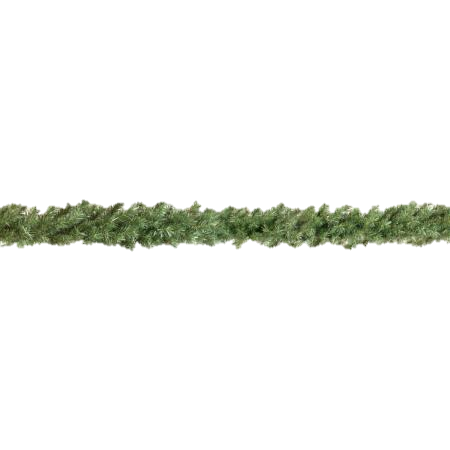 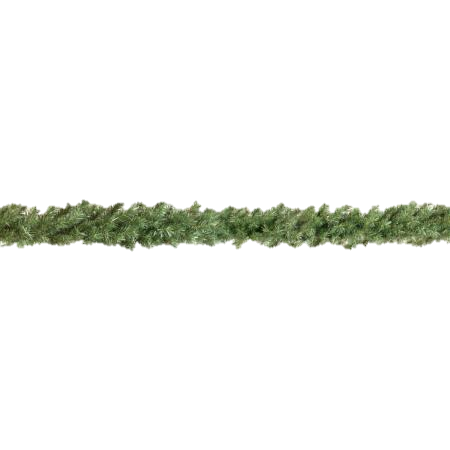 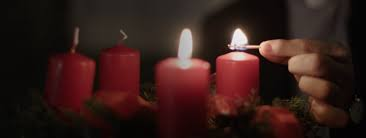